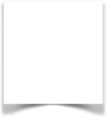 نشاط
أدوات
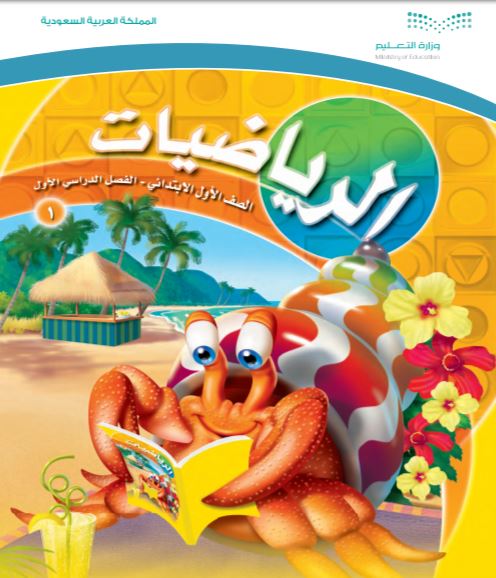 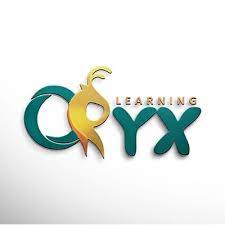 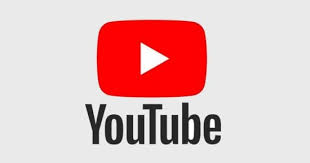 الفصل العاشر
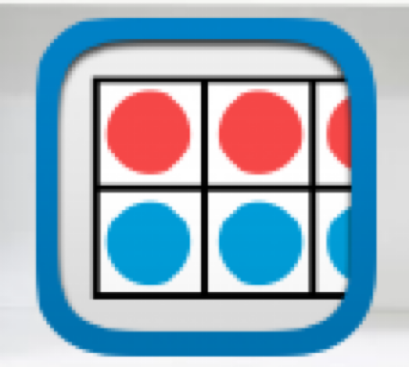 القياس
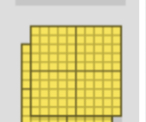 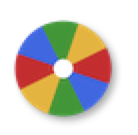 (١٠-١) مقارنة الأطوال وترتيبها
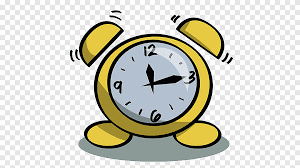 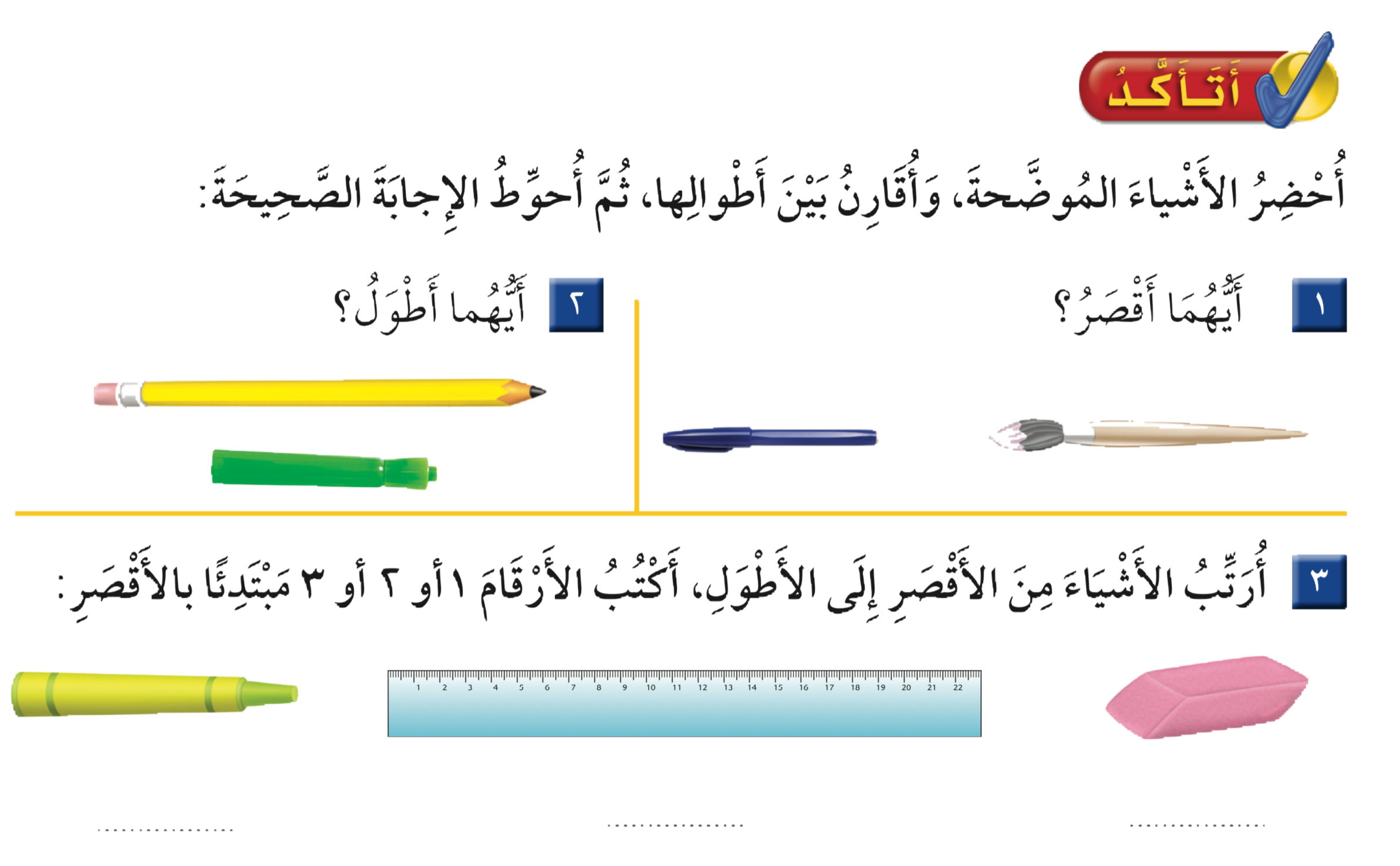 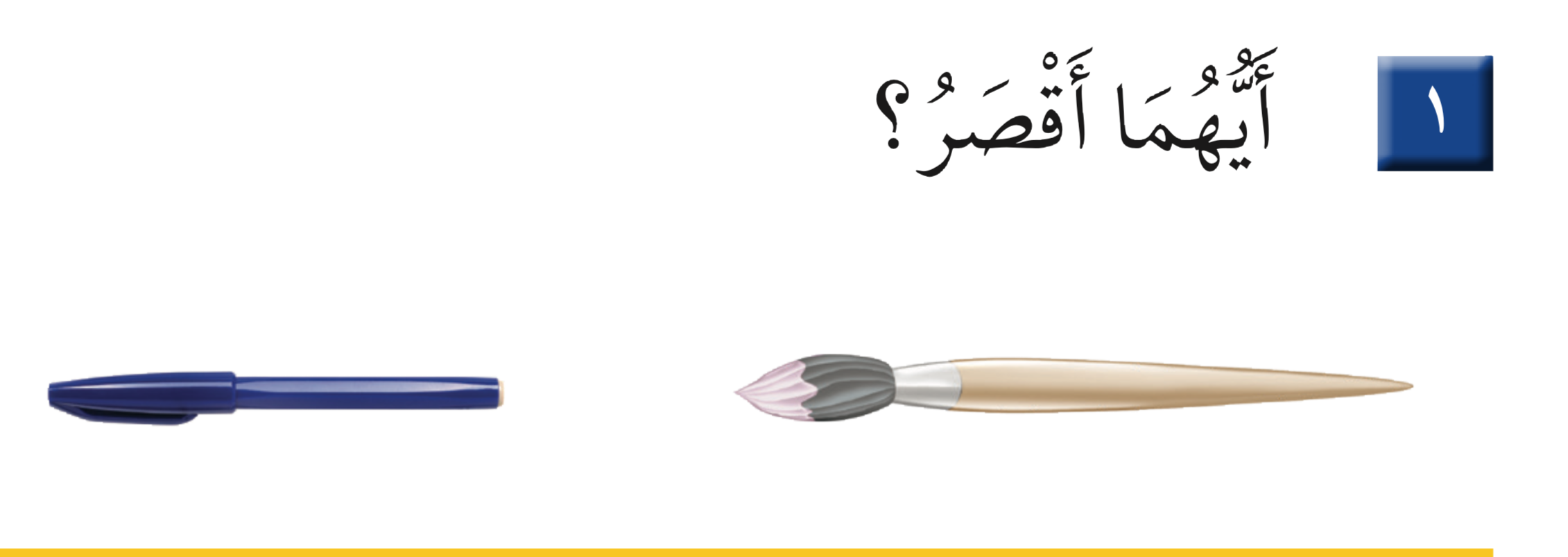 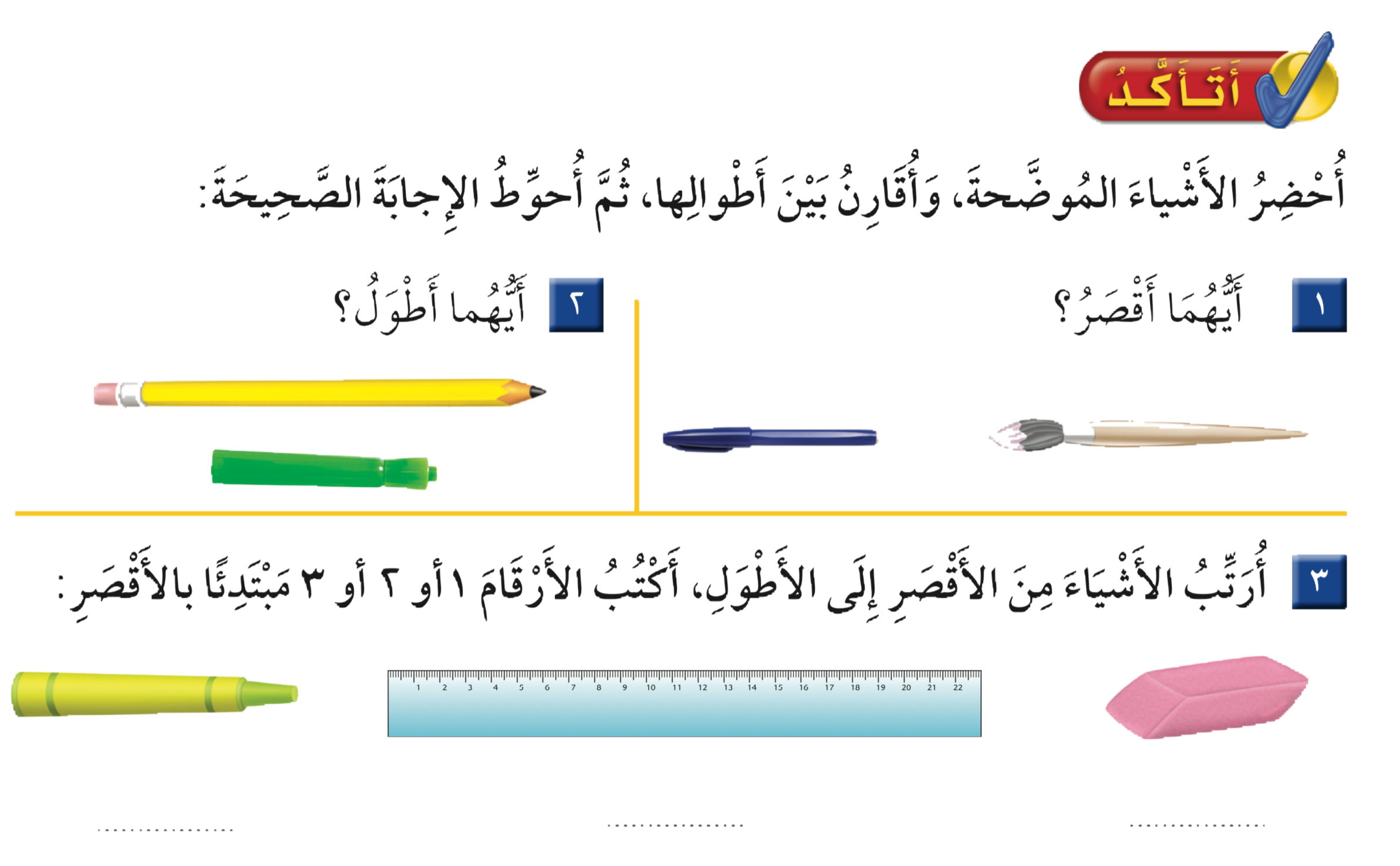 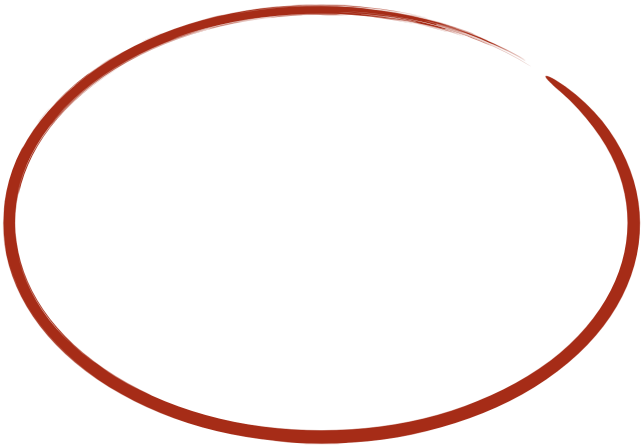 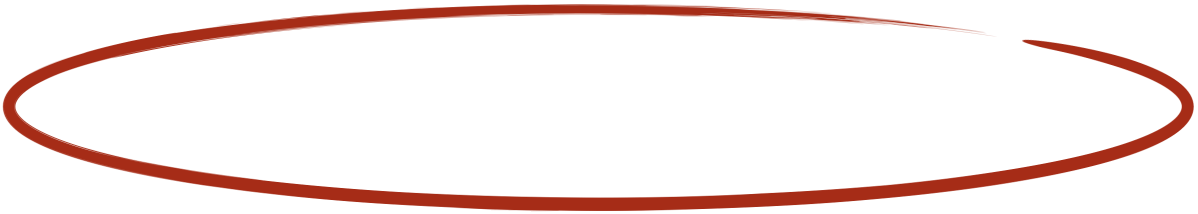 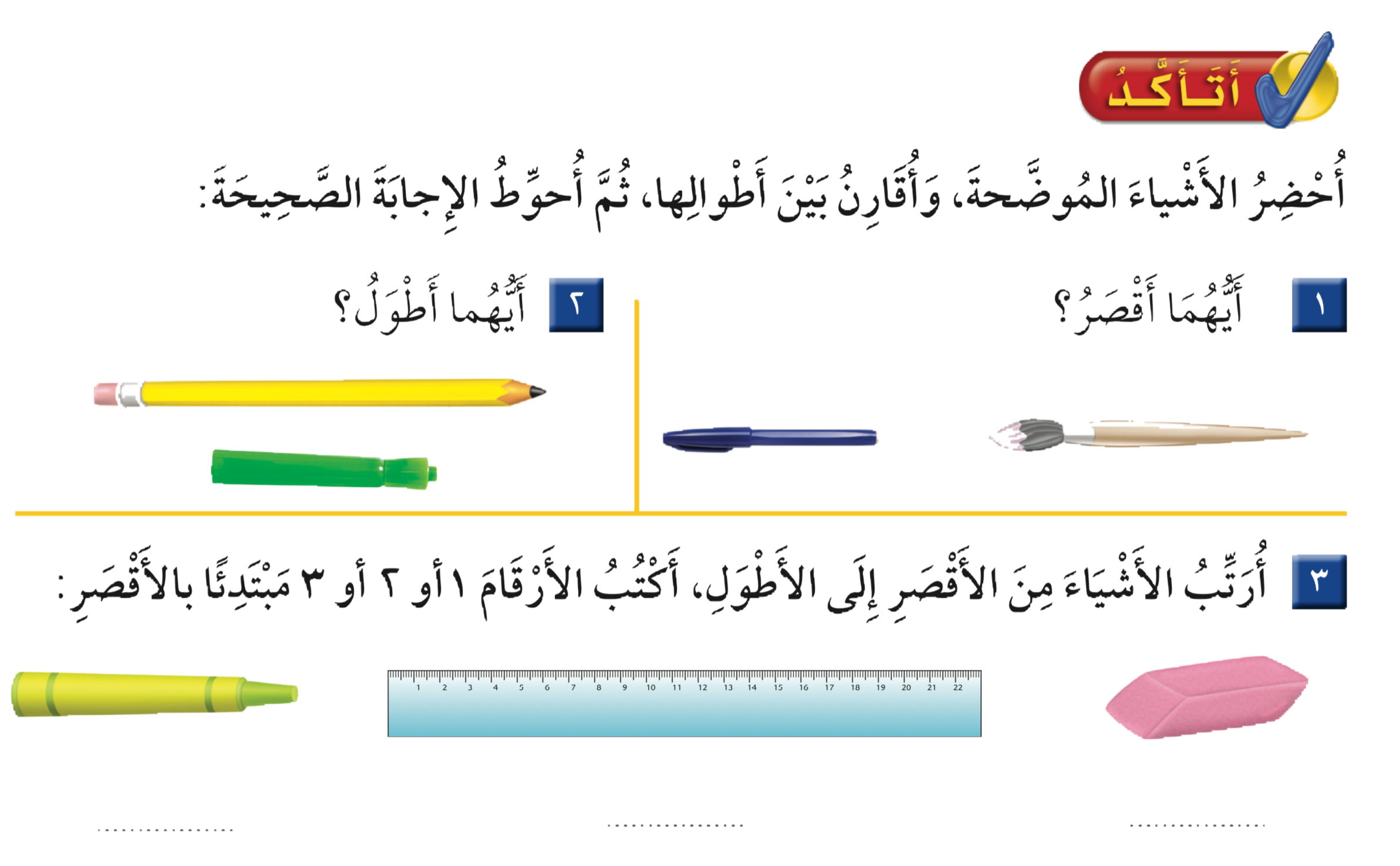 ٢
٣
١
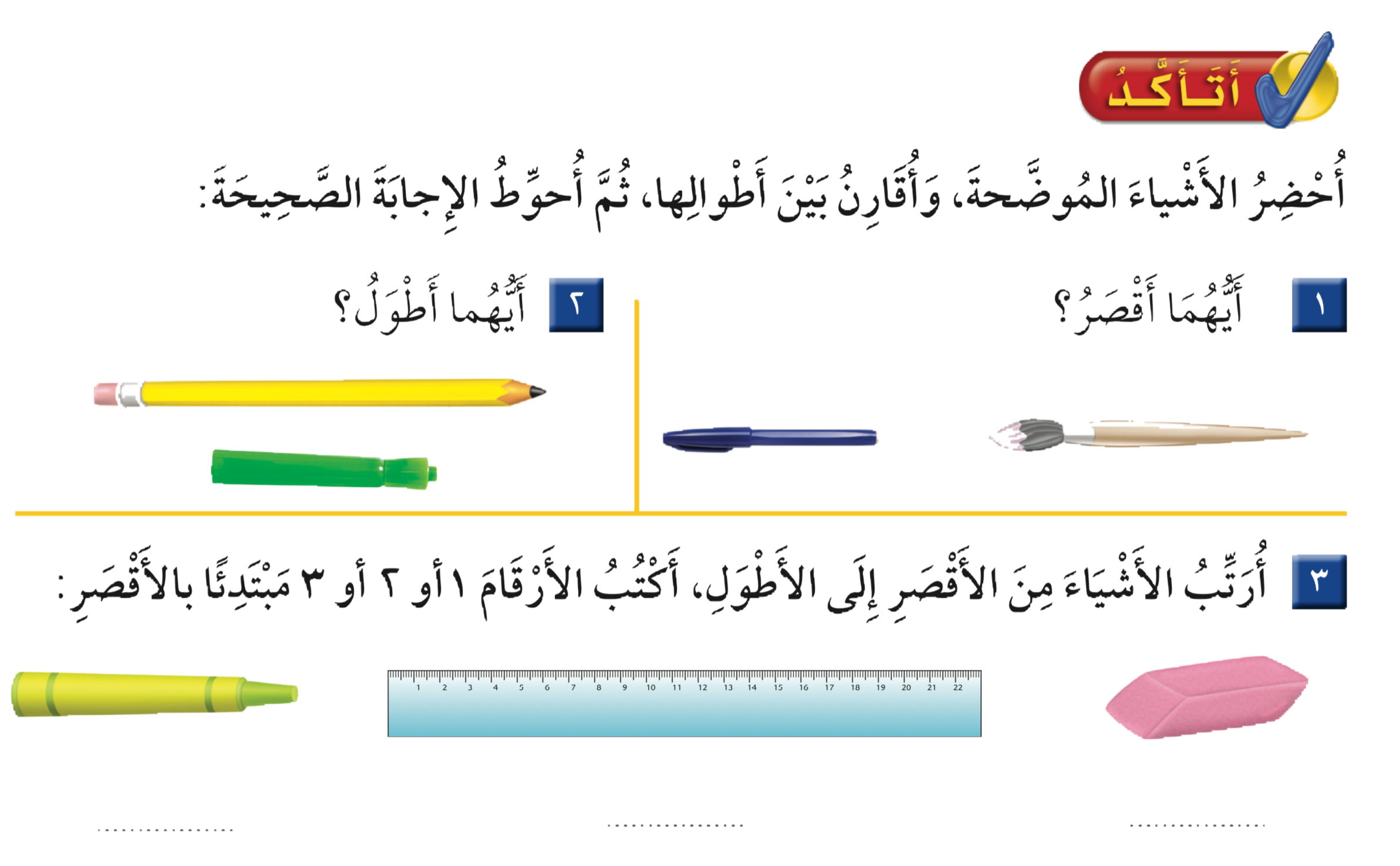 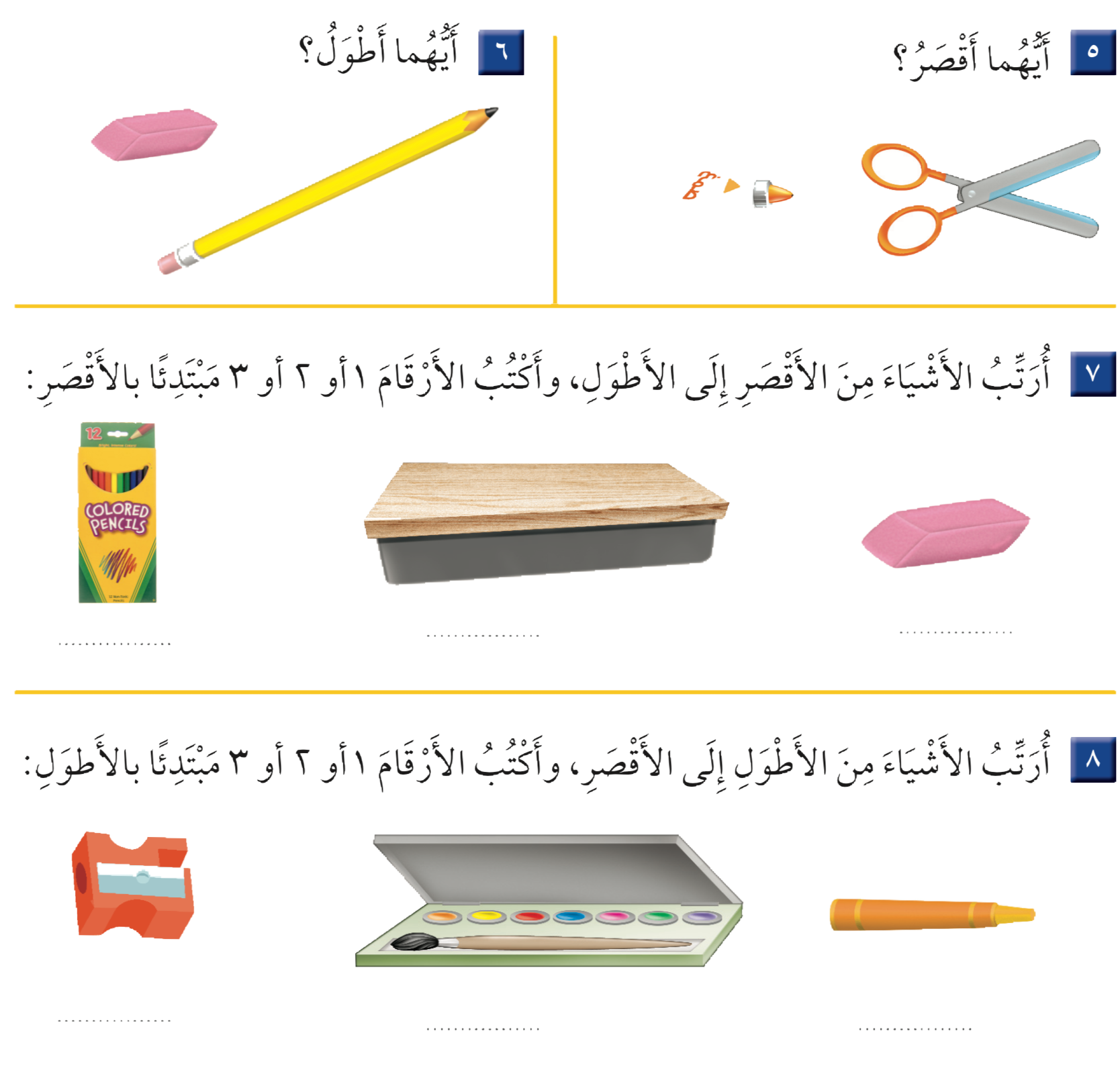 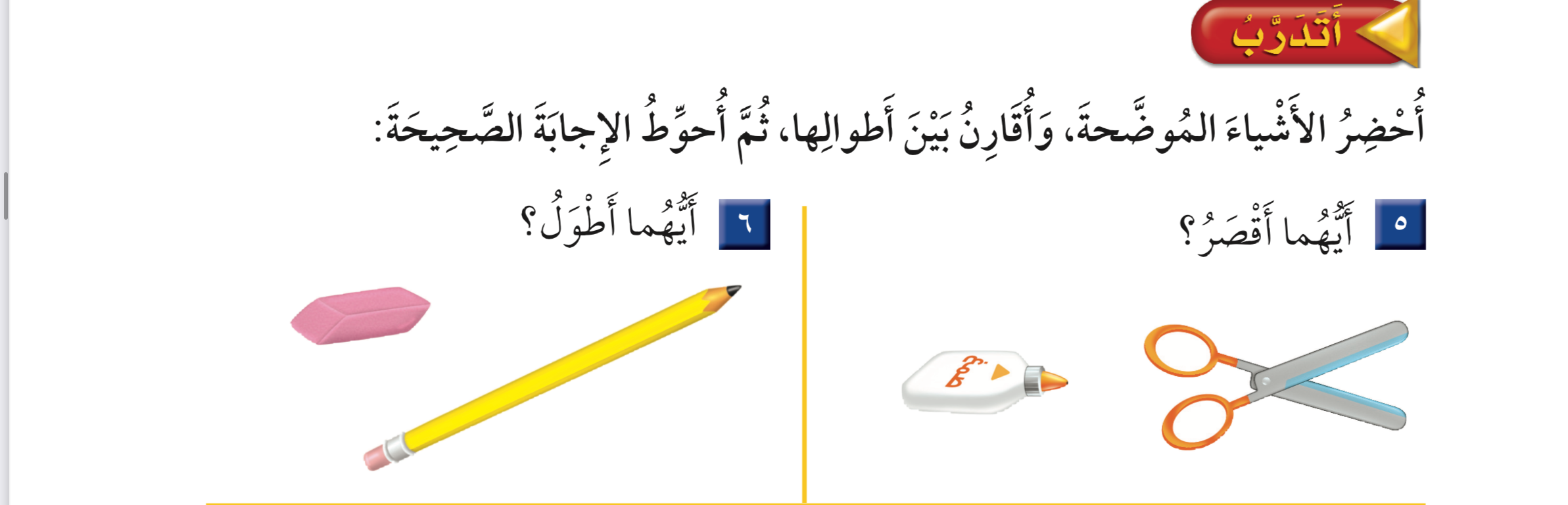 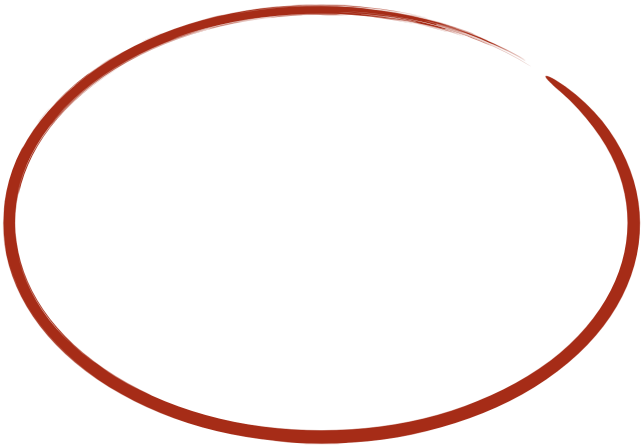 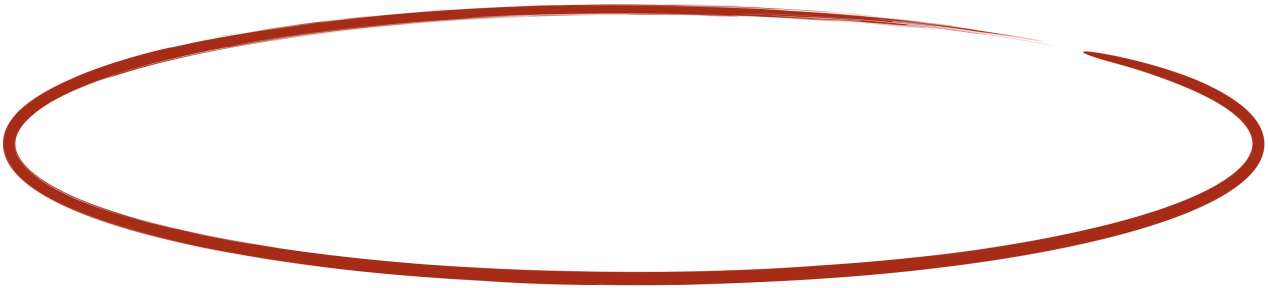 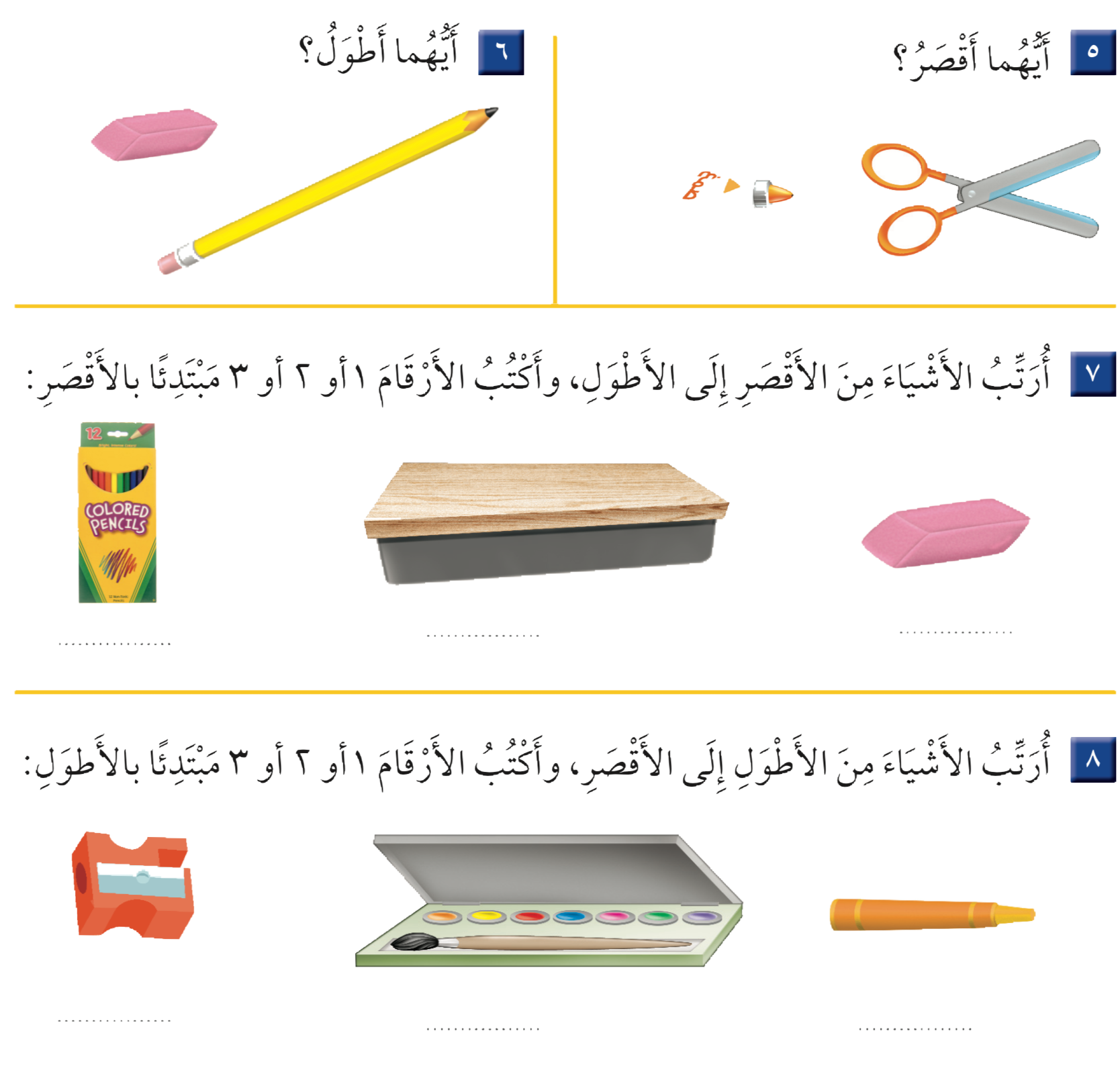 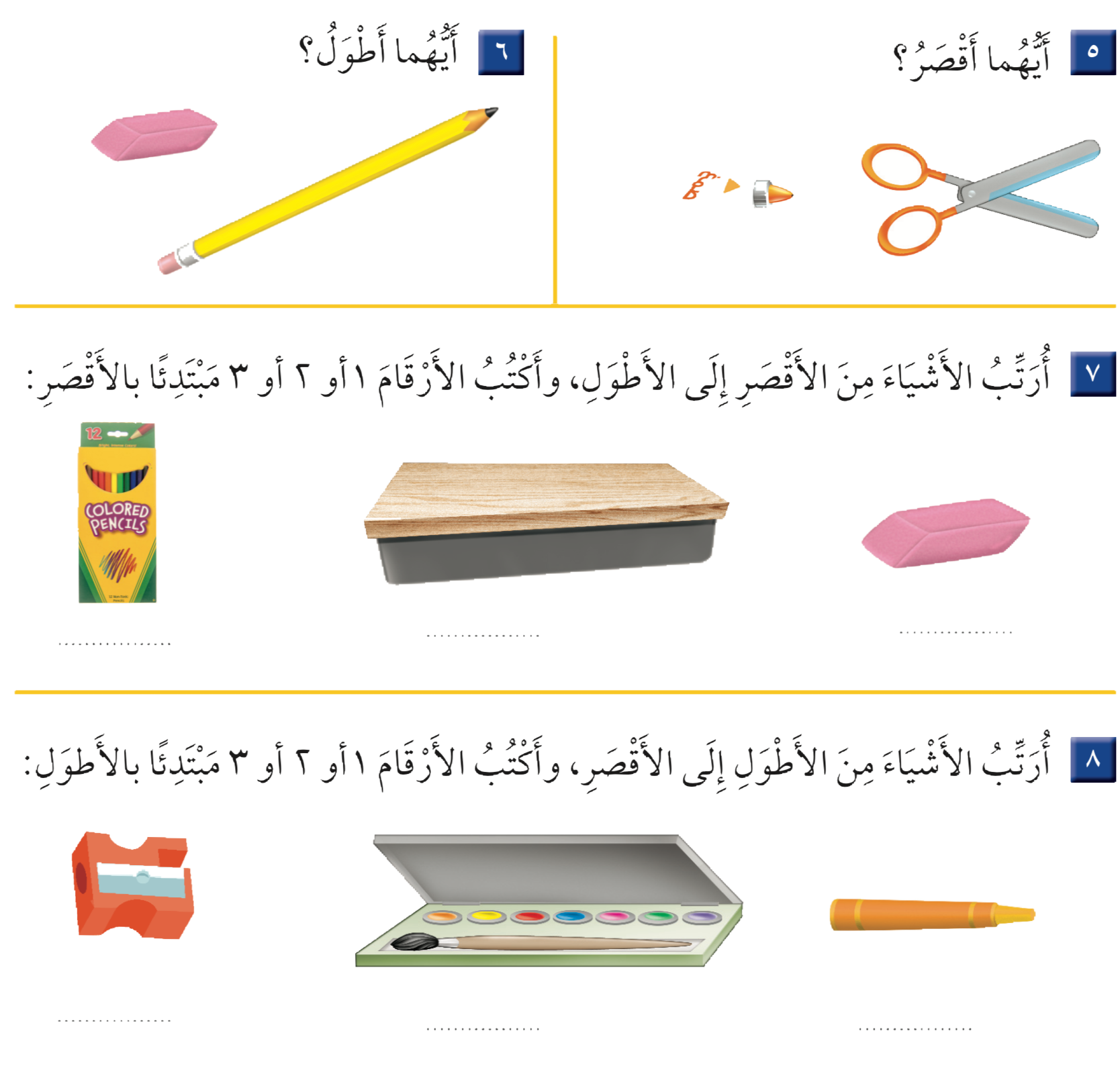 ١
٢
٣
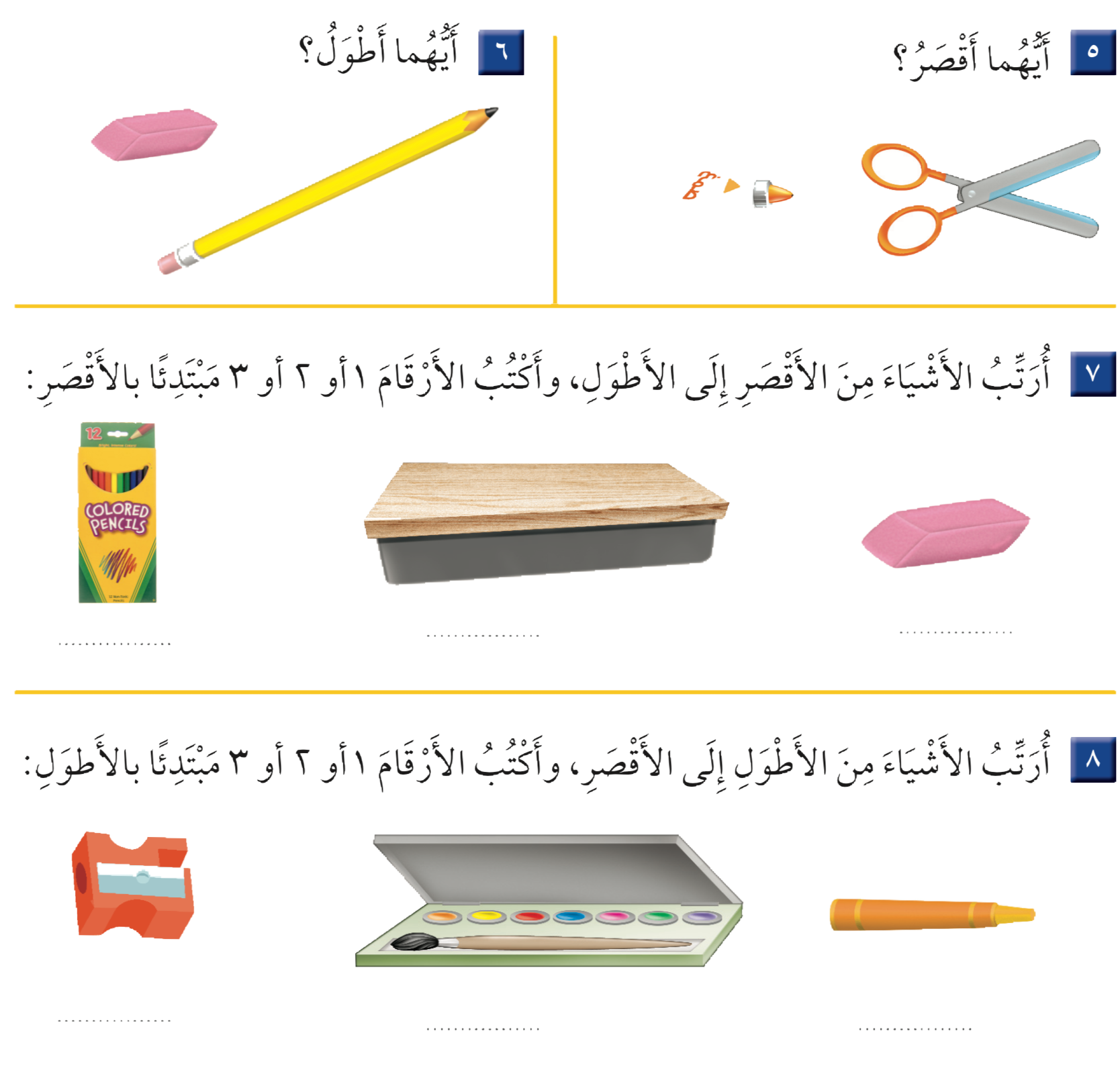 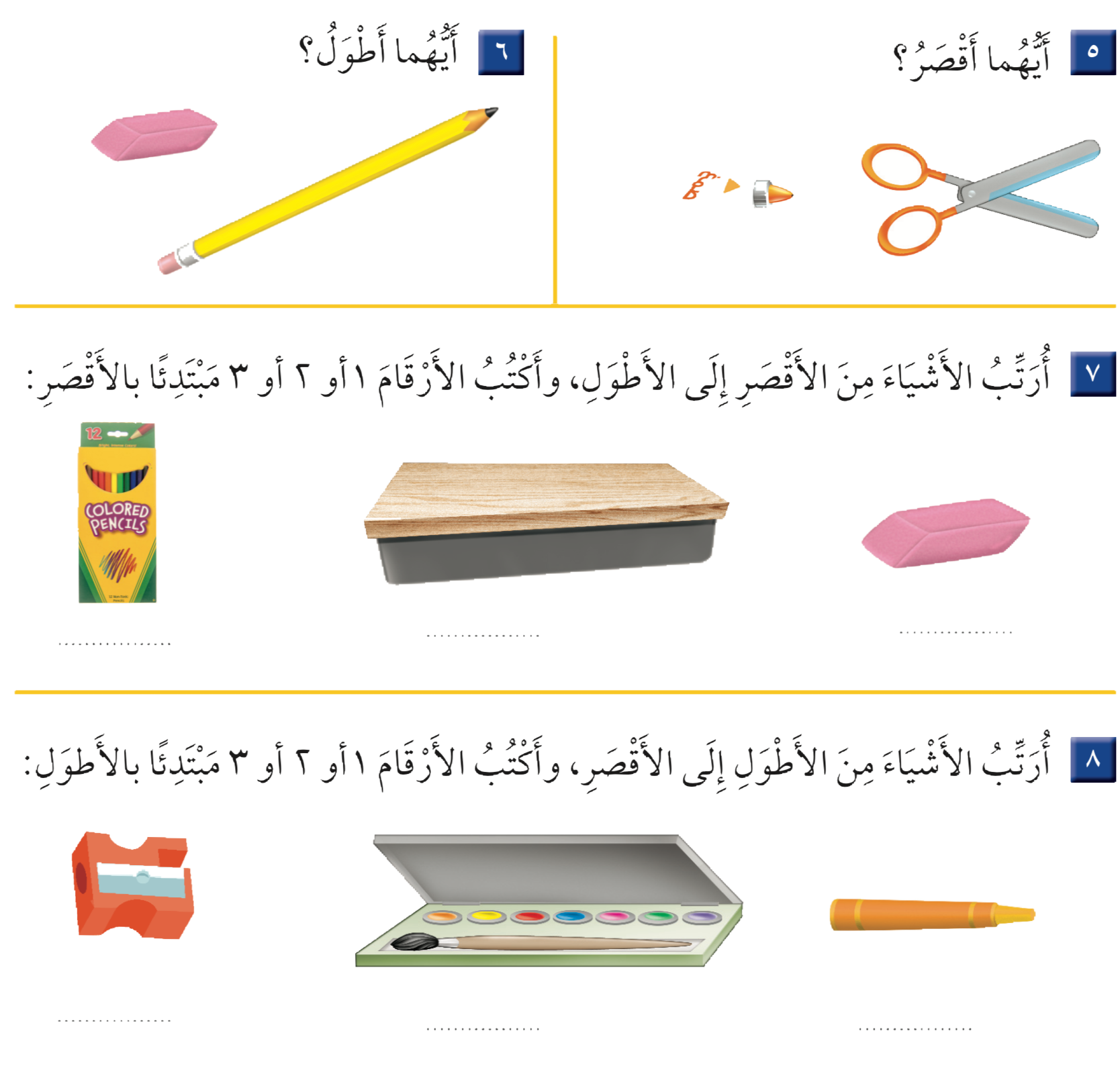 ٣
١
٢